MAGIC – Tollgate 2NSS status and meeting objectives
Shane Kennedy
NSS Project Leader
European Spallation Source ERIC
www.europeanspallationsource.se
31st January 2017
The 15 NSS Project Instruments  All are funded to be world leading in 2023
With a further ~ 53 M€ investment ESS will more than double the performance of these instruments
2
NSS project scope, budget and priorities
Outcome of ESS ERIC Council meeting (5th - 6th December 2016):
Reduction of NSS project scope to 15 instruments approved*
Authorization for Science Director to approve Neutron Instruments passage through Tollgate 2
Noted by council:
Plan for eight instruments for start of user operations in August 2023
All 15 instruments will view the upper moderator (giving freedom to optimize a lower moderator for new applications in the future)
*  Includes provision for NSS  to draw up to 15.1 M€ from             ESS contingency if necessary to complete the project
3
Planned order of commencement of operation of first 8 instruments (August 2023)
Matching early success in delivery of scientific outputs with the capacity of Lead In-Kind partners to deliver on schedule (ISIS, PSI, FZJ, LLB, HZG/NPI, TUM/PSI, TUM/LLB & DTU lead consortium).
Instruments in bold type to be operational by Aug 2023

Italic: 
backups in case of delays
4
Neutron Instruments: Phase 1 schedule
10/5
20
29
14-15/6
29
20
TBD
22-23/6
17
8
31
19
17/6
31
14
12-13/9
7
14
5
24
3
7
12
TBD
STAP
scope-setting
TG2
21
28
TBD
IKON11
COUNCIL
ICB
SAC
27
IKON12
ICB
Neutron Beam Instrument Construction   Working Schedule: V3.0, 9th December 2016
Hot Commission 
instruments
Early bldg access dates; 
Monolith (D02)         7 Feb ’19
North (D03)                1 Nov ‘19
East (D01-E)                6 Jan ’20
South (D01-S)           2 Mar ‘20
West (4 areas) 
 Guides (D03-W)      1 Nov ‘19
 Guides (E02-2)       15 Oct ’19
 Guides (E02-1)      27 Apr ‘19
 Caves (E01)                    “
Access to NSS areas
Ready for Beam on Target
Start User Program
Current  date
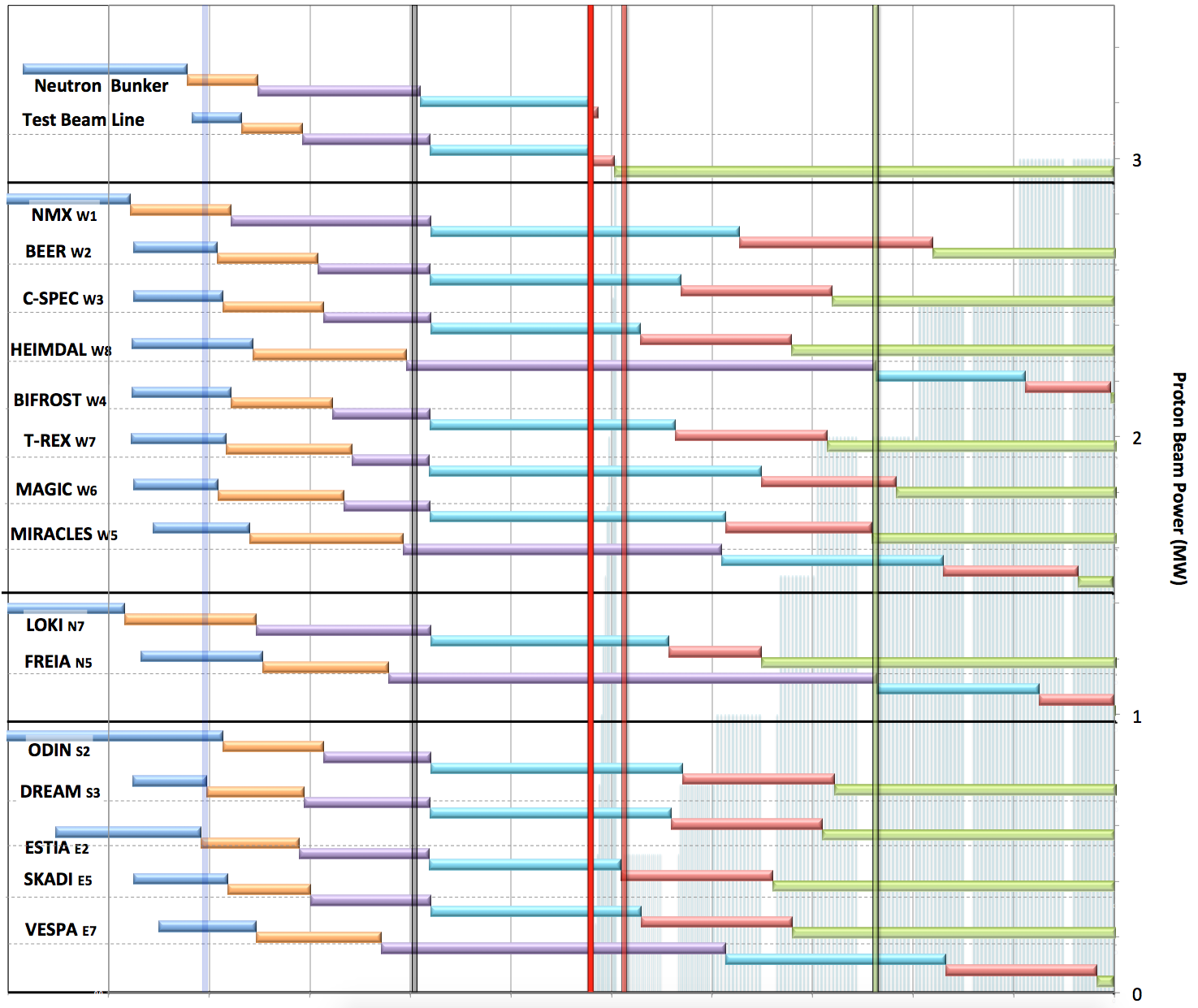 Installation for most instruments begins in Q2/2019 with in-monolith optics
Access to other “instrument construction areas” will be later (see top left panel)
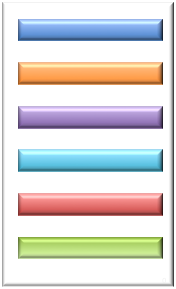 West sector
Provisionally aligned with Accelerator planning
ESS internal working schedule:  
still under discussion with the ERIC Council
North sector
Preliminary Design
Detailed Design
Manufacturing & Procurement
Installation & Integration
Hot Commissioning/Early science 
Operation
East and South sectors
2016       2017       2018      2019       2020       2021       2022      2023       2024       2025
6
2019/2020: NSS Proposed Access Dates (Excludes Full Access Dates)
D08 RML Lab – Early Access 10-Jan-19 (Level 1b MS)
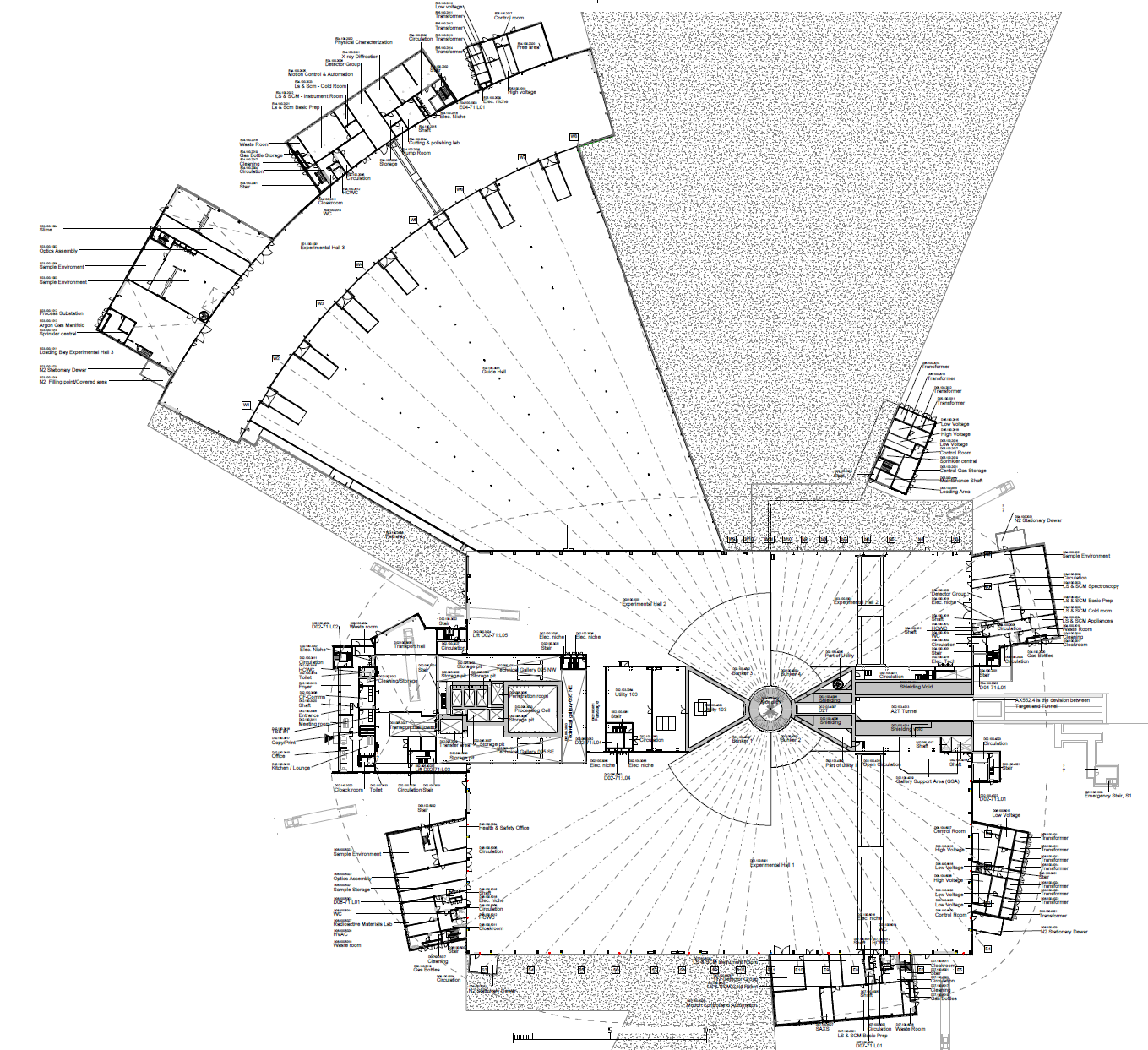 E05
E01 – Full Access 27-Apr-19 (Level 1 MS)
E04
E02 Area 1 – Partial Access 27-Apr-19 (Level 1 MS)
D03 Bunker – * Early Access 03-Jun-19 (Level 1 MS)
E01
D01 Bunker – * Early Access 14-Aug-19 (Level 1 MS)
E03
E02 Area 2 – Partial Access 15-Oct-19 (Level 1b MS)
D03 Main Hall – Partial Access 01-Nov-19 (Level 1b MS)
E02
D01 Main Hall Ph 1 – Partial Access 06-Jan-20 (Level 1b MS)
Exact Location of Final De-Lineation Point TBC
D01 Main Hall Ph 2 – Partial Access 02-Mar-20 (Level 1b MS)
D05
D04
Additional Area Made Available for Storage of Blocks (D03) for NSS: 01-Sep-19
D03 Cranes Operational: 13-Aug-19
D06
D08
Additional Area Made Available for Storage of Blocks (D01) for NSS: 01-Oct-19
D01 Cranes Operational: 28-Oct-19
Area Under Review for Possibilities of Early Access for NSS
D07
2b
2b
2a
2a
1
7
6
5
4
3
3
4
5
6
7
8
8
1
NSS provisions for MAGIC
Local workshops and workshop support for on-site installation from early 2019
Chemistry laboratories and sample handling facilities includes RML in D08 from 2020
MAGIC specific Sample Environment : 
Cryo-furnace (Tm > 600K); Q1/21, within MAGIC scope; 
Sample Environment: NSS Sample Environment pool to include
10T vertical cryomagnet          (Q4/20) 
P T Refrigerator 			(Q1/21)
HT vacuum furnace                   (Q1/21) 
Infrared furnace                        (Q2/22)
3He/4He dilution fridge           (Q1/21) 
Diamond Anvil cells         		(Q1/21)
Paris-Edinburgh cells       		(Q1/21)
 Clamp cells < 3GPa         		(Q2/22)
 Gas cells < 1GPa              		(Q2/22)
8
NSS Neutron Instrument positions: December 2016
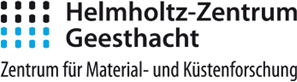 Two instruments have moved once;
ESTIA; E1 -> E2 – for cleaner view of source
DREAM ; S4 -> S3 – for more space 
SKADI has moved twice;
from E8 -> E5 – for more space
from E5 -> E3 – to allow more space for ANNI
ESS Lead Partners for instrument construction
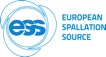 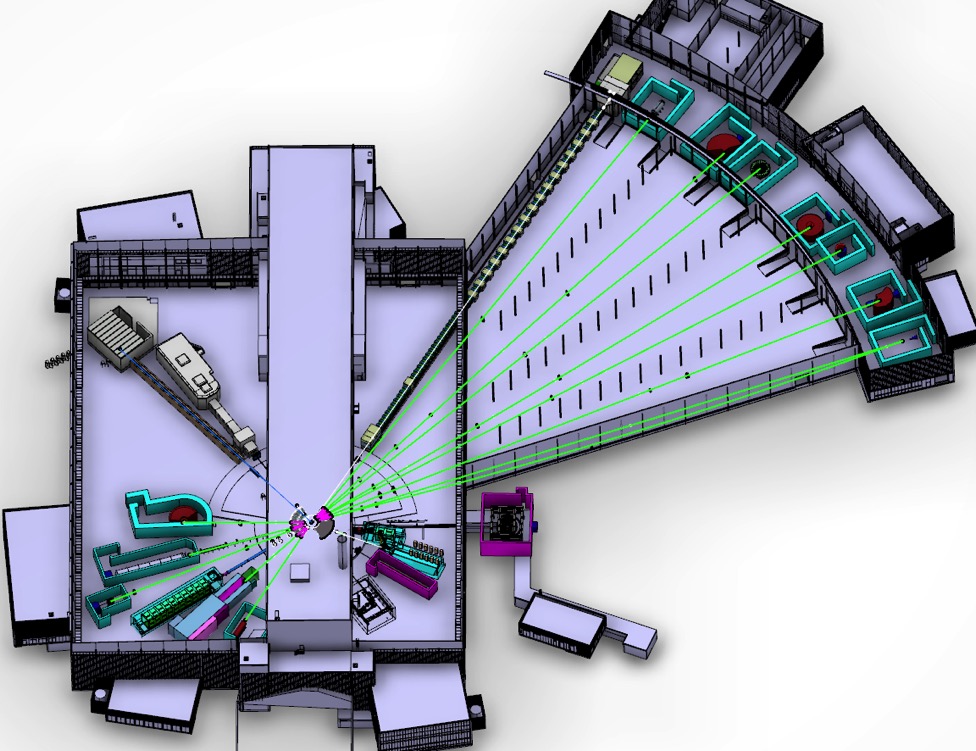 NMX
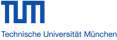 BEER
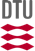 C-SPEC
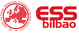 BIFROST
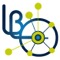 MIRACLES
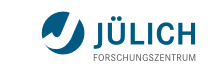 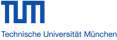 MAGIC
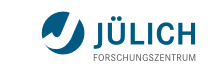 DREAM
T-REX
ODIN
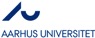 HEIMDAL
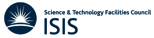 VOR
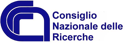 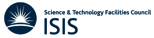 LoKI
Nuclear Physics Institute
+
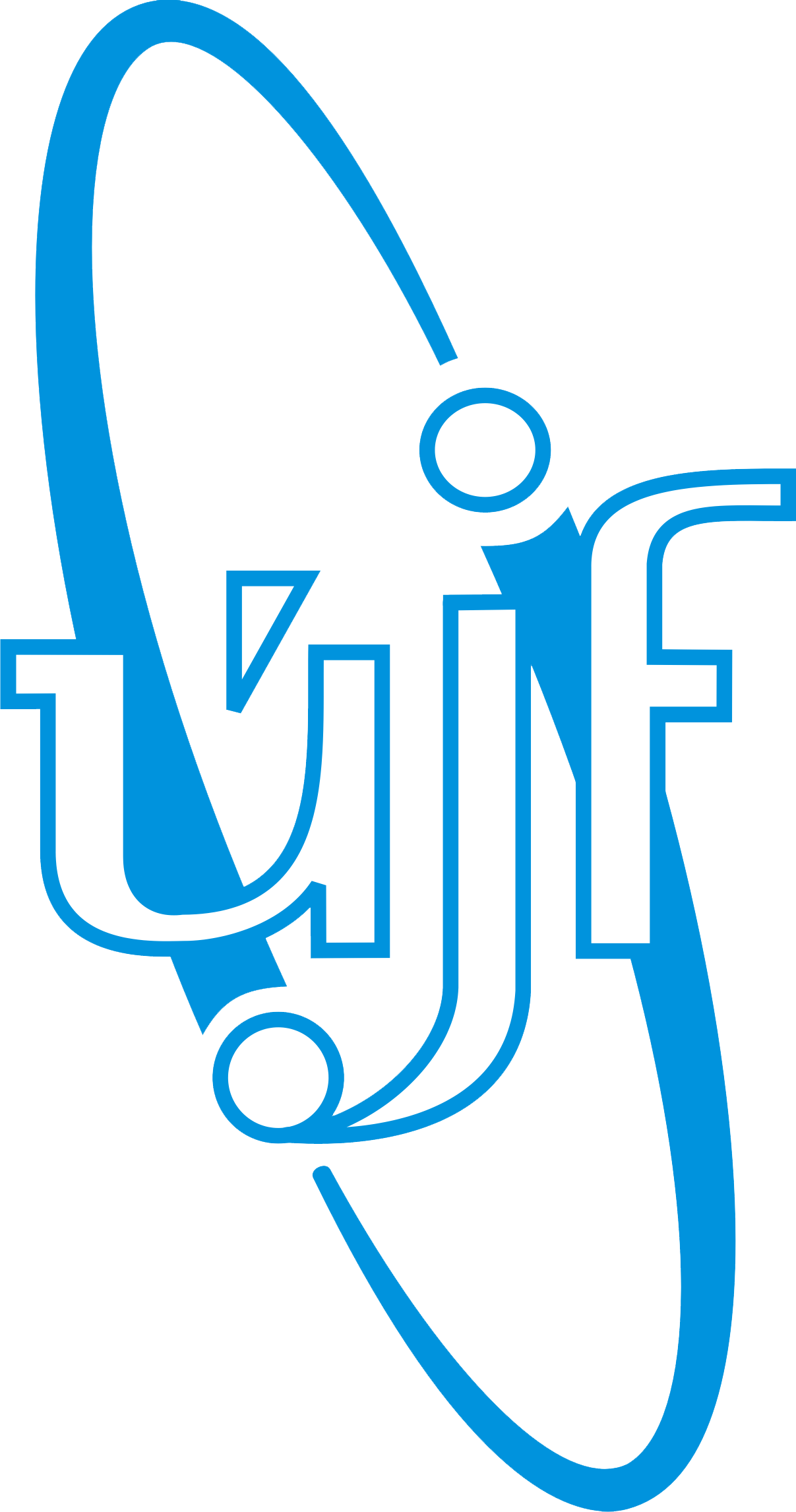 FREIA
VESPA
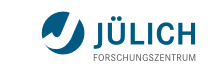 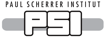 SKADI
ESTIA
150 m
50 m
100 m
ESS In-Kind Partners also collaborate on sample environment, data management systems etc.
ESS Instrument Layout (June 2016)
9
NSS Project; Neutron Instrument project phases
Design and Construction
Installation and Commissioning
Proposal and Planning
Phase 0 
Preparation for Design
Phase 1 
Preliminary Design
Phase 2 
Detailed Design
Phase 3 
Manufacturing and Procurement
Phase 4 
Installation and Integration
Phase 5 
Hot Commissioning
Instrument Proposal
Deliverables
Scientific and technical requirements
Technical design concept
Delivery plan for all phases (including hot commissioning)
Delivery Schedule covering all phases
Resource plan
Staging plan for later enhancements
Budget with contingency at 10% of cost to complete
Deliverables
Science case covering scientific relevance, impact and usage
 Conceptual design with credible estimates of performance
Preliminary costing.
Deliverables
Conceptual design updates
Prototyping
Definition of facility requirements and interfaces
Clarification of institutional responsibilities
Resource planning
Deliverables
Complete definition of all major technical components
Completion of detailed plan for Phase 3
Refined plan for phase 4
Refined Resource plan
Refined delivery schedule, with critical path items and dependencies
Refined budget with contingency at 10% of cost to complete
Deliverables
Procurement and manufacture of all major technical components
Completion of detailed plan for phase 4
Site preparation
Refined plans for phase 5 and for staging
Refined Resource plan
Refine instrument delivery schedule
Maintain budget with contingency at 10% of cost to complete
Deliverables
Construction of physical infrastructure on site.
Assembly and installation of technical components
Integration and testing of technical components
Installation, integration and testing of Personnel Safety System
Submission of application for approval to hot commission
Formal project completion
Deliverables
Verification of performance of Personnel Safety System
Proof of compliance with radiation dose limits
Critical performance demonstration of basic functionality
Scientific performance demonstration
Friendly user experiments
Completion of technical and user manuals
Tollgate 2 (PDR)
Preliminary Design Review
STAP review
NSS 
scope review
assign cost book value 
Approval by SD
Tollgate 1
STAP review
SAC recommendation
NSS recommendation
STC approval
Tollgate 3 (CDR)
Critical Design Review
STAP review
ICB review
NSS approval
Tollgate 4 (IRR)
Installation Readiness Review
ICB review
NSS approval
Tollgate 5 (SAR)
Safety systems acceptance review
NSS approval
Tollgate 6 (ORR)
Operations readiness review
NSS approval
10
Tollgate 2 Process
TOLLGATE 2 MEETING: evaluation of 
final technical design concept, 
scientific scope, 
project budget, 
schedule and 
resource plan
TOLLGATE 2 REVIEW possible outcomes: 
No major problems: implement recommended changes and revise baseline documents, before moving instrument project into Phase 2 (< 3 months allowed).
Major problems: continue in Phase 1 and prepare for a second TG2 review (< 6 months allowed).
Review committee report submitted to Science Director within two weeks of TG2 meeting
11
Objectives for this meeting
 scientific parameters -that it will meet the stated performance criteria (TPM),
 engineering -that it is feasible to build with all of the appropriate interfaces,
 safety and licensing -that it meets the requirements for safe operations and licensing
 budget -that it can be built within the budget,
 schedule -that it can be built and made ready for hot commissioning in the required       timeframe
 management -that the instrument consortium has the capability and sufficient resources to deliver according to their plan.
 Operation and maintenance – that it can be operated (incl. performing  experiments using samples and sample environment) and maintained.
12
(ESS-0051706)
Phase 2: detailed design  (1/2)
Aim: To bring the design of the Neutron Instrument components to a state of readiness for Manufacturing and Procurement (M&P). 

Essential achievements:
Complete detailed design of all major components coherently so as to minimize risk of incompatibilities and need for redesign work as the Project moves into Phase 3: M&P. 

Detailed planning for M&P.  Note Phase 2 does not include M&P. 
Exception: where long lead-time procurements add considerable risk to project schedule. 
Approval to begin early M&P:  by NSS Project via Neutron Instruments Lead Engineer 							(Gabor Laszlo).

Detailed planning for Phase 4: Installation and Integration.
Technical Annexe for whole of project to be completed within 3 months of Phase 2 
Template for the TA will be available by IKON-12 (February 2017)
13
Phase 2: detailed design (2/2)
Notes on Phase 2:
Careful scheduling of Phases 3 & 4 ensures resource planning for M&P processes (e.g. FAT & SAT), site preparation, installation and system integration, cold commissioning activities and licensing processes.
Critical dependencies should be identified and a critical path analysis should be performed in this phase.
Support from the NSS Project Office will include construction managers under leadership of the NSS Construction Engineer. 
The NSS Construction Engineer will develop and maintain an integrated installation plan that takes into account the procurement schedules for all Neutron Instruments, CF building schedules, and resource allocation.
14
NSS Project management
Director for Science
Andreas Schreyer
Instrument Collaboration Board
Chair: Andreas Schreyer
Project Leader: Shane Kennedy
Deputy Project Leader: Oliver Kirstein
ESS Technical Board
Chair: Roland Garoby
Neutron Instruments:
Lead Scientist: Ken Andersen
Lead Engineer: Gabor Laszlo
In-Kind Office:
Lead: Michela Del’Anno Boulton
Integration Activities:
Lead: Zvonko Lazic
Planning:
Lead: Sofie Ossowski
Safety and Licensing:
Lead: Arno Hiess
Partner coordination
Neutron Bunker
Memoranda of Understanding
SSM application
T-REX (FZJ)
LOKI  (ISIS)
Requirements & Standards
Safety Systems analysis & design
Technical Annexes
Risk Management
Systems Engineering
In-Kind Collaboration Agreements
Schedule
HEIMDAL (ÅU)
Budgets & workflow
MAGIC (LLB)
ODIN (TUM/PSI)
MIRACLES (ESS Bilbao)
BIFROST (DTU)
Conventional Facilities
ESTIA (PSI)
FREIA (ISIS)
SKADI (FRJ)
DREAM (FRJ)
Target Project
Four Instrument Classes
Large scale structures
Engineering & imaging
Spectroscopy
Diffraction
NMX (ESS)
BEER (HZG/NPI)
C-SPEC (TUM)
VESPA(CNR)
Instrument Class Co-ordinator (scientist) assigned to each instrument
15
NSS Project Engineering Integration
NSS Integrated Systems
Neutron Bunker
Beam inserts
Choppers
Transport optics
Vacuum systems
Shutters
Shielding
Cranes
Penetrations
Services
Controls and sensors
Remote handling
Safety systems
Peter Sångberg
Zvonko Lazic
NSS Engineering Integration
Iain Sutton
TBA
Gabor Laszlo
Antonio Bianchi
16
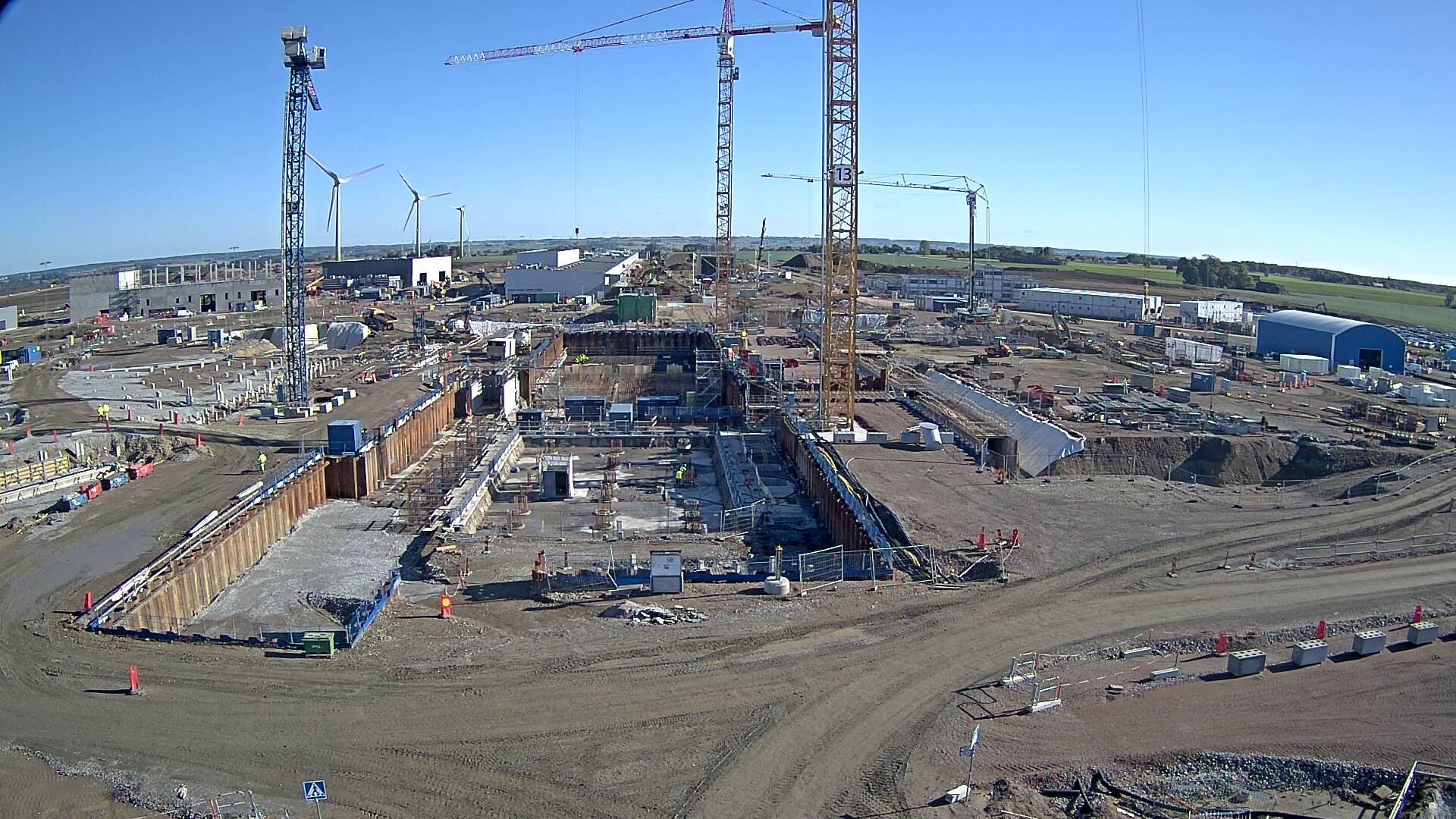 Central Utilities Building (CUB)
Site 
Offices
LINAC
South sector Instruments
East sector Instruments
Target
West sector (160 m) Instruments
October 2016
Agenda for MAGIC TG2 meeting
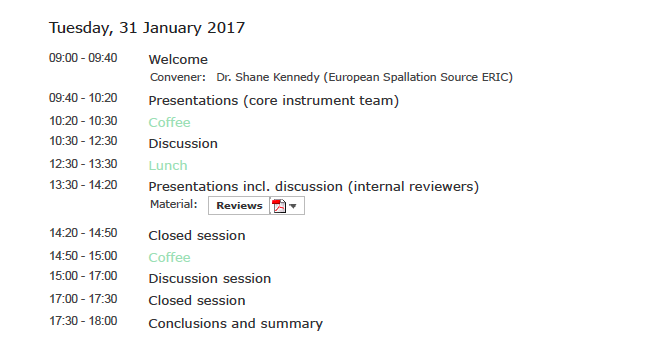 If all goes well, we will simplify later sessions: e.g.
14:20 – 16:00  Closed session (committee)
16:00 – 16:15  Coffee
16:15 – 17:00   Conclusions & Summary
18
Objectives for this meeting (1/2)
High level questions: 
has adequate planning been done to move the project into Phase 2?
is the proposed budget consistent with the proposed scope?
does the preliminary design satisfy the requirements?
is the presented baseline technically sound?
has anything been forgotten or neglected?
where several In-kind partners are collaborating - are roles and responsibilities adequately defined and agreed?
19
(ESS-0043330)
Objectives for this meeting (2/2)
Low level questions: 
have safety-related aspects been appropriately considered?
to what extent have appropriate connections been made with the critical project interfaces, such as software, data storage hardware and sample environment?
Has the instrument context been appropriately considered in terms of physical interfaces, such as bunker, beam extraction, ICS etc. ?
to what extent have available engineering standards been implemented appropriately?
are the cost and duration estimates reasonable?
to what extent has the team planned appropriately for the risks, both technical and otherwise?
to what extent have Reliability and Maintenance aspects been appropriately considered?
20
(ESS-0043330)